COMO A HOSPITALIDADE E A SOCIOLOGIA DIGITAL PODEM SER ENCONTRADAS NAS PLATAFORMAS QUE APROXIMAM VIAJANTES? Hospitalidade
Auhana Nardini Margutti¹ Prof. Dr. Carlos Alberto Alves² Prof. Dra. Roseane Barcellos Maques³
Universidade Anhembi Morumbi
Doutorado em Hospitalidade, Mooca, auhana.nardini@yahoo.com.br
Introdução

A maneira como as pessoas se relacionam é alterada de acordo com a forma como as pessoas se comunicam e atualmente também está relacionada a presença da tecnologia. Barros et al (2021) reforçam que atualmente existem mais dispositivos conectados à internet do que seres humanos no planeta. Cria-se então um ciberespaço, um mundo virtual, onde toda a informação é disponibilizada e compartilhada promovendo comunicação e interações.

Lupton (2015), provoca esse debate com a expressão “a vida é digital” como forma de reforçar a relevância da centralidade das tecnologias digitais nos estudos da sociologia porque todas as dimensões da vida humana estão, segundo a autora, inevitavelmente relacionadas às tecnologias digitais. Desta forma, este estudo propõe investigar de que maneira os conceitos de hospitalidade e de sociologia digital aparecem nas plataformas que conectam viajantes com o objetivo de melhor evidenciar as interseções entre eles que possam ampliar a compreensão a respeito das relações humanas no ambiente digital. Tem-se como perspectiva inserir as plataformas digitais de redes sociais como uma possibilidade de lugar no formato apresentado por Derrida (2003) ao explicar a incondicionalidade da hospitalidade em receber o outro em diferentes lugares.

Objetivos

Para entender como essas relações acontecem no ambiente digital, foram selecionados 25 aplicativos que conectam viajantes, com objetivo de aproximar pessoas que procuram construir laços de amizade, o que exemplifica a presença de ferramentas digitais possibilitando relações humanas e construção de vínculos. Desta forma, o questionamento que deu origem ao estudo é: Como a hospitalidade e a sociologia digital podem ser encontradas nas plataformas que aproximam viajantes?

Metodologia

Para exemplificar a relação entre sociologia digital e hospitalidade, nesta pesquisa, foram identificados 25 aplicativos indicados por viajantes para se conectar com outras pessoas. A escolha destas plataformas se deu através da pesquisa em sites especializados em viagens, onde eram indicados aplicativos para conectar pessoas, estabelecer relacionamentos e fazer novos amigos no Brasil e no mundo. Aplicativos que tirassem as pessoas da solidão e oferecessem a possibilidade de socializar, não de maneira presencial, mas em uma vida digital. 
O método empregado para análise dos comentários foi a análise de conteúdo sob uma perspectiva qualitativa, que segundo Bardin (2011) são técnicas de comunicação, que através de um método e objetivos analisam o conteúdo da mensagem, e permite fazer inferências sobre determinado assunto, com variáveis inferidas. A ferramenta utilizada para esta análise foi o software NVivo 2020.
Resultados
Em relação aos resultados obtidos nas avaliações, considerando o conceito de Camargo (2004) o qual reforça que a hospitalidade é uma interação que acontece entre seres humanos, no tempo e espaço planejado, foram selecionados os seguintes códigos considerados categorias de análise: pessoas, conhecer e amigos. A seguir a exemplificação através de relatos e da árvore de palavras formada por cada categoria. 
Figura 1: Árvore de palavras – Pessoas


















Fonte: Dos autores (2023)

As palavras extraídas para análise mantêm relação com o conceito, pois quando fala-se de interação entre seres humanos, o termo pessoas, mostra que mesmo no ambiente digital, é entendido e compreendido que a máquina é apenas uma forma de aproximar os usuários. De maneira que é possível identificar em diversos relatos que a palavra “pessoa” aparece remetendo a ideia de pessoas interagindo com pessoas. 

Conclusões
Este artigo investigou de que maneira os conceitos de hospitalidade e de sociologia digital aparecem nas plataformas que conectam viajantes com o objetivo de melhor evidenciar as interseções entre os conceitos para que pudesse ampliar a compreensão a respeito das relações humanas no ambiente digital. Para isso, foram analisados 225 comentários de 24 plataformas indicadas por viajantes.
As categorias criadas na análise das avaliações foram: pessoas, conhecer e amigos, o que reforça que os usuários entendem que há uma interação humana através das plataformas digitais - dada a frequência da palavra pessoas. A possibilidade de conexão e interação neste ambiente digital com outras pessoas aparece na frequência da palavra conhecer. E quando acontece o estreitamento da relação é possível observar na frequência do termo amigo.
Essas relações ficam claras através dos depoimentos que em parte são positivos em relação a conexão com outras pessoas através das plataformas, possibilidade de conexão com pessoas de diferentes lugares, culturas e línguas. Por outro lado, aparecem também algumas avaliações negativas, que surgem pela impossibilidade de se conectar com outros, sendo porque a plataforma cobra algum valor pelo serviço, por conta de algum erro que não foi possível a utilização do aplicativo ou porque o usuário não encontrou ou se encaixou em um o grupo como gostaria. Ficou evidenciado que a tecnologia, através das plataformas digitais, se tornou uma parte fundamental da vida das pessoas (Jamieson, 2013).
Bibliografia
Bardin, Laurence (2011). Análise de conteúdo. São Paulo: Almedina Brasil.
Barros, Á. G., de Souza, C. H. M., & Teixeira, R. (2021). Evolução das comunicações até a Internet das Coisas: a passagem para uma nova era da comunicação humana. Cadernos de Educação Básica, 5(3), 260-280.
Camargo, L. O. (2004). A pesquisa em hospitalidade. Revista Hospitalidade, 15-51.
Derrida, J. (2003). Anne Dufourmantelle convida Jacques Derrida a falar da hospitalidade, trad. Antônio Romane. São Paulo: Escuta.
Jamieson, L. (2013). Personal Relationships, Intimacy and the Self in a Mediated and Global Digital Age. Orton-Johnson, Kate e Prior, Nick. Digital Sociology: critical perspectives. Palgrave/MacMillan.
Lupton, D. (2015). Digital Sociology. London/New York: Routledge.
Apoio Financeiro:  Capes
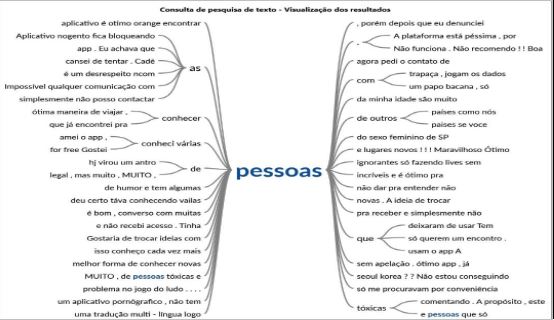 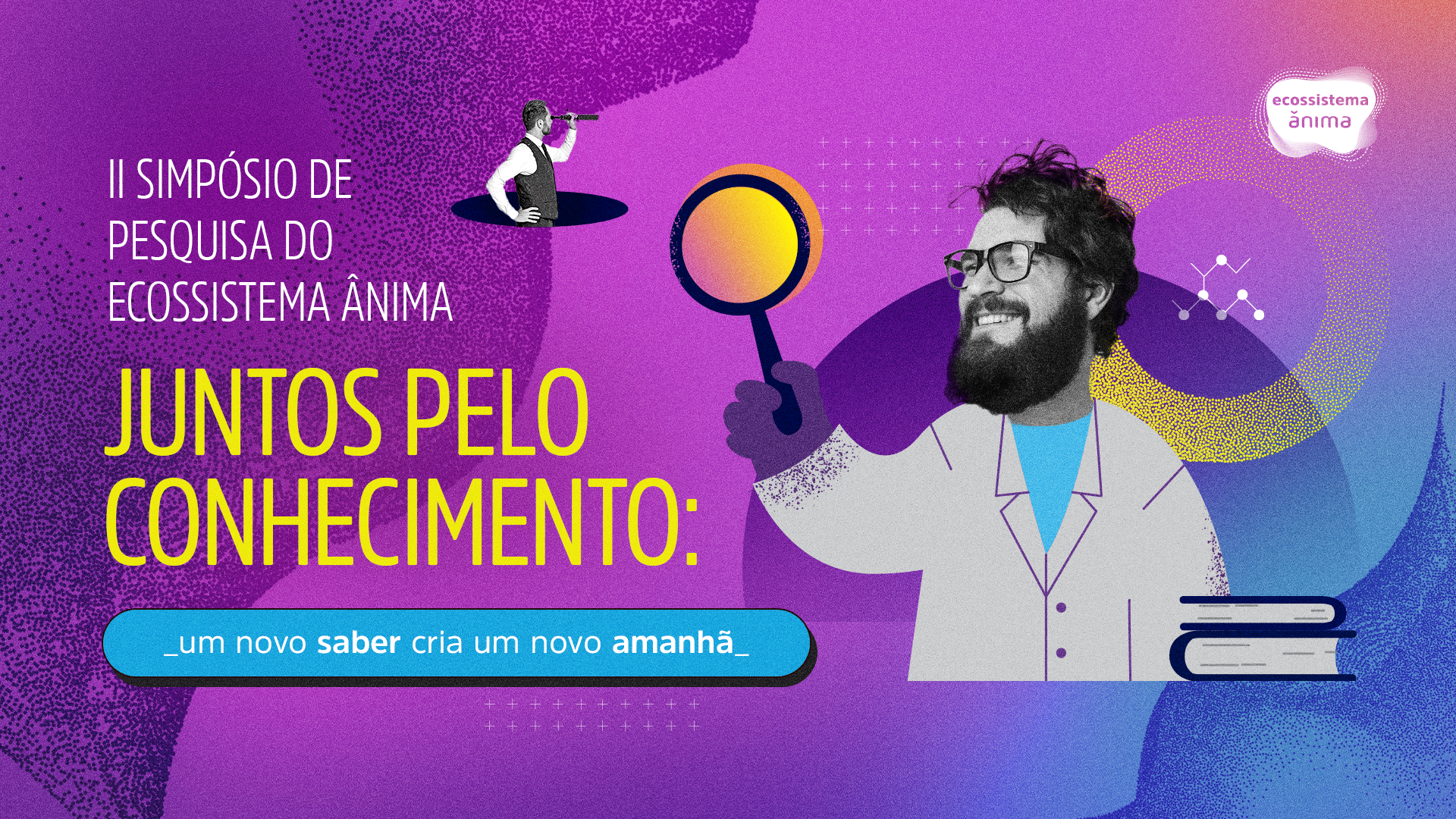